CLASSIC ROADSIDE
Greymouth
Mawhera Quay - Greymouth
PANEL ID: GREY01-62
9,147No
Orientation:Physical Size:
Daily Visuals:Illuminated:
150°6 x 3m
This panel located on Mawhera Quay alongside Grey River reaches northbound audiences from Greymouth Airfield, Karoro Beach and Blaketown en route to town. Businesses in the vicinity include Countdown, The Warehouse, Noel Leeming, and Speight’s Ale House. Regent Theatre and Monteith’s Brewery are nearby. This location is a standout for audiences that visit Big Box Retailers, Car Dealerships, Supermarkets, Petrol Stations and more (LANDMARKS ID).
Find on Google Maps
Find on Google Maps
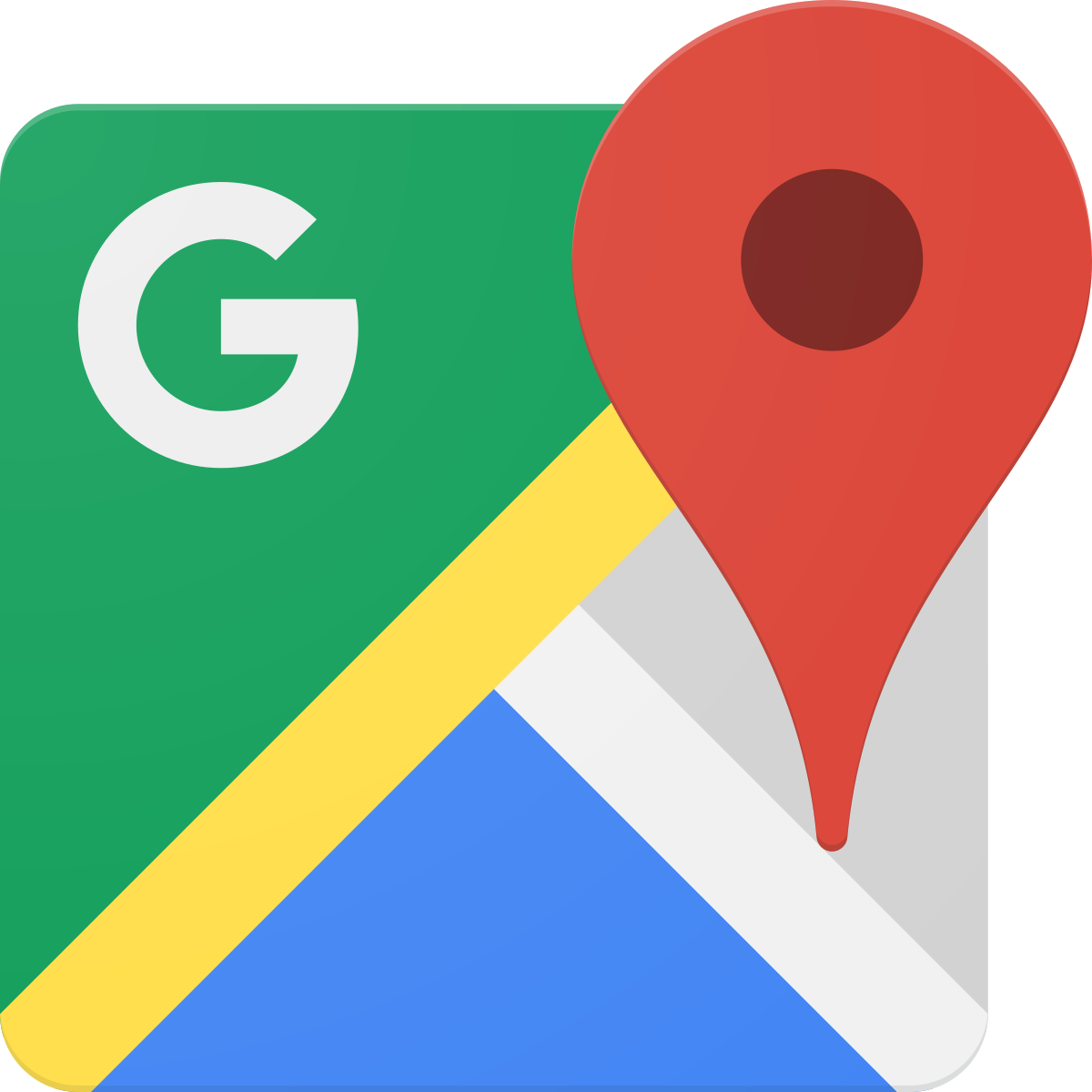 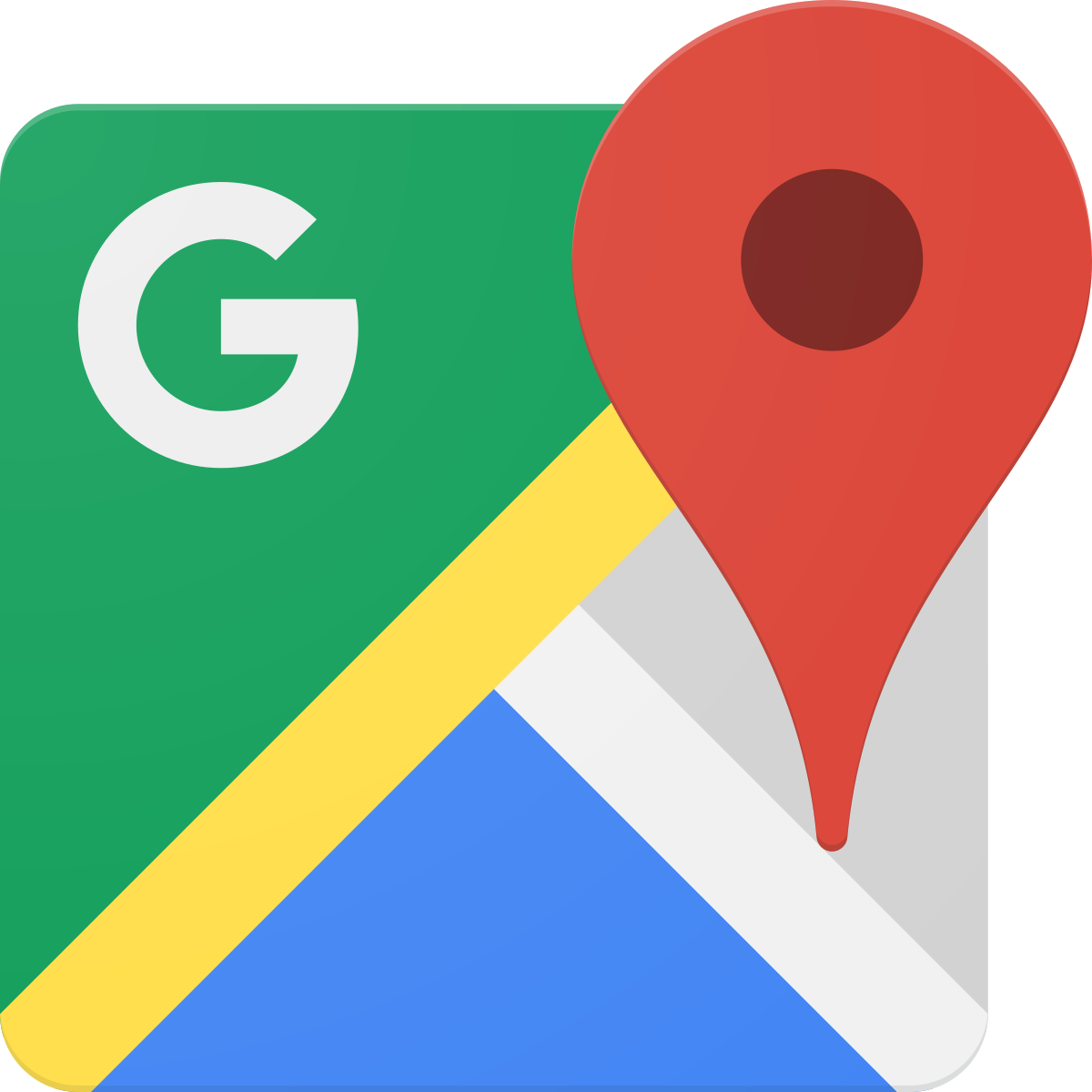